DAHash: Distribution Aware Tuning of Password Hashing Costs
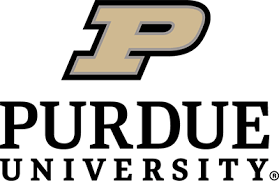 Jeremiah Blocki and Wenjie Bai
Department of Computer Science
Purdue University
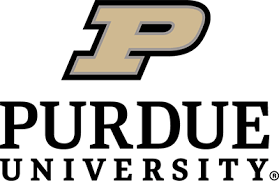 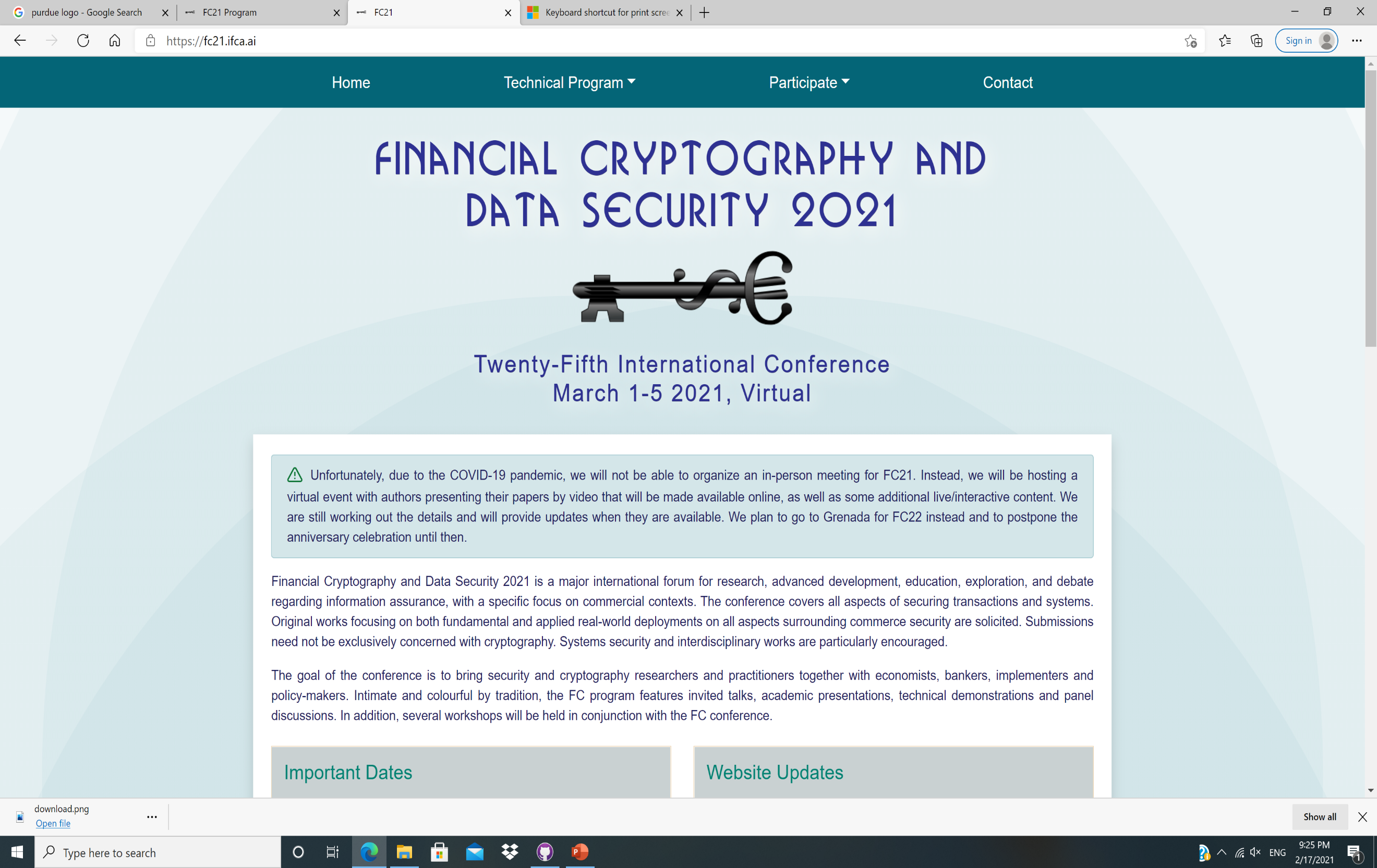 Traditional Password Storage
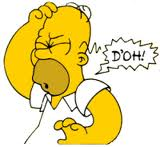 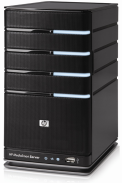 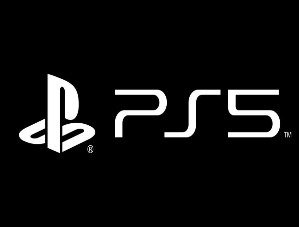 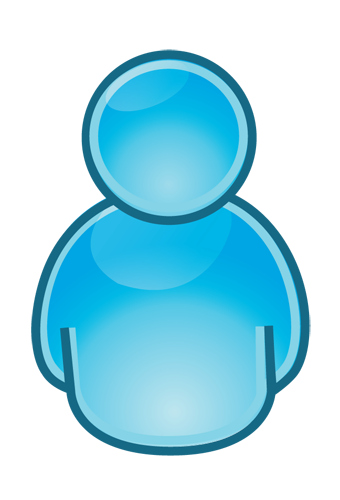 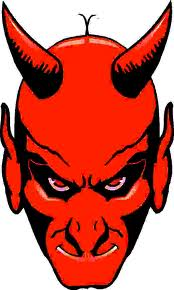 SHA1(12345689d978034a3f6)=85e23cfe0021f584e3db87aa72630a9a2345c062
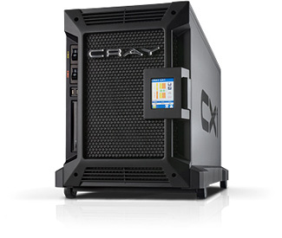 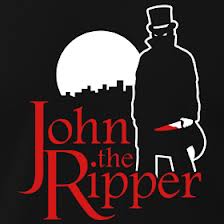 +
2
[Speaker Notes: Suppose that I register for an account at playstation.com]
Offline Attacks: A Common Problem
Password breaches at major companies have affected billions of user accounts.
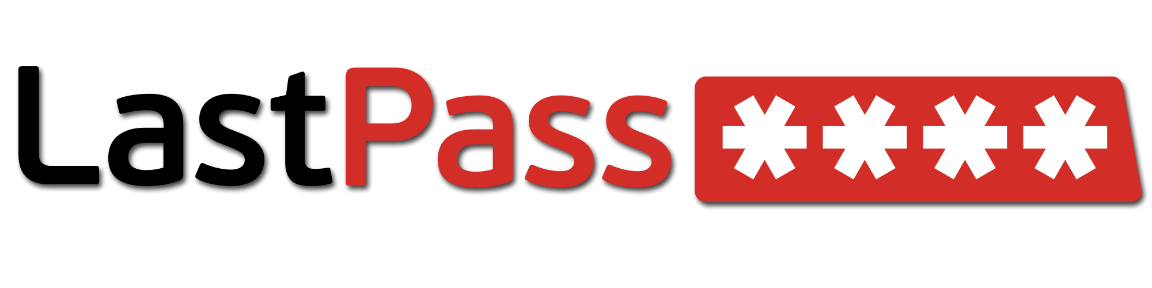 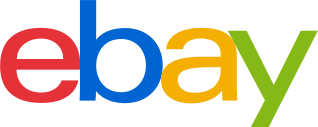 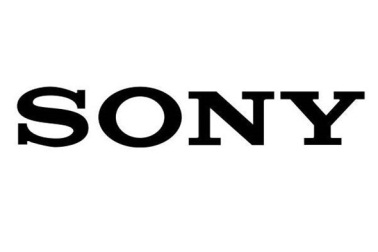 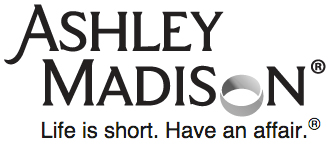 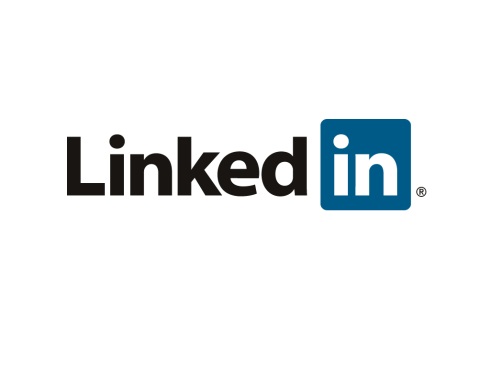 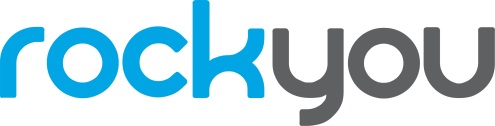 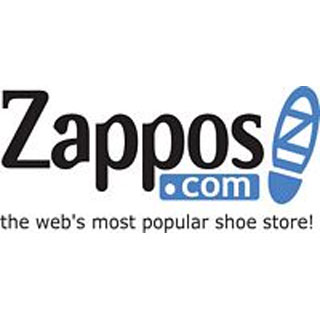 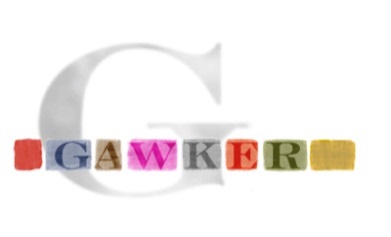 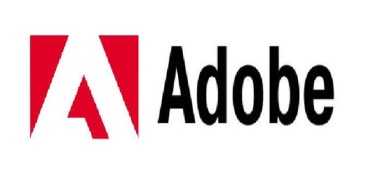 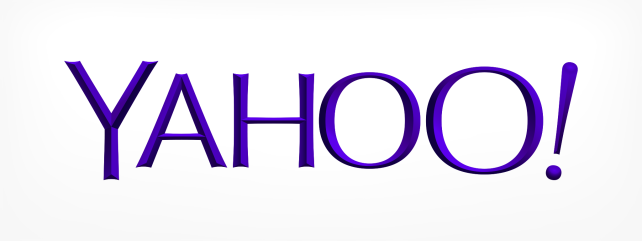 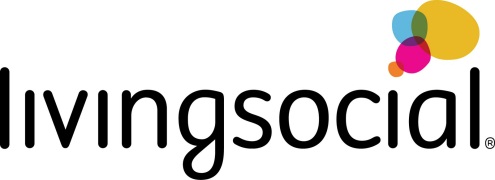 [Speaker Notes: Unfortunately, offline dictionary attacks are quite common. Password breaches at major companies have affected millions of users.]
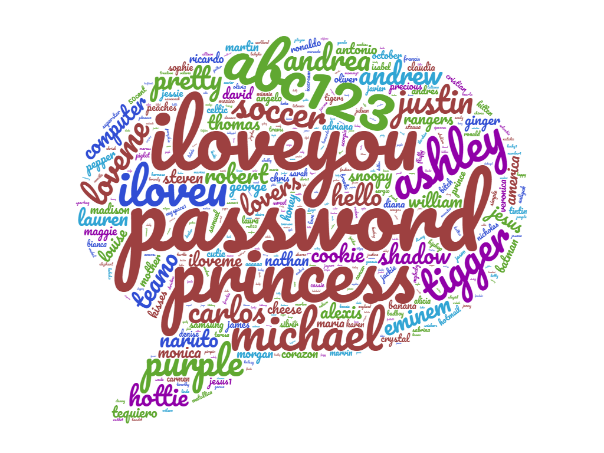 User Password Distribution
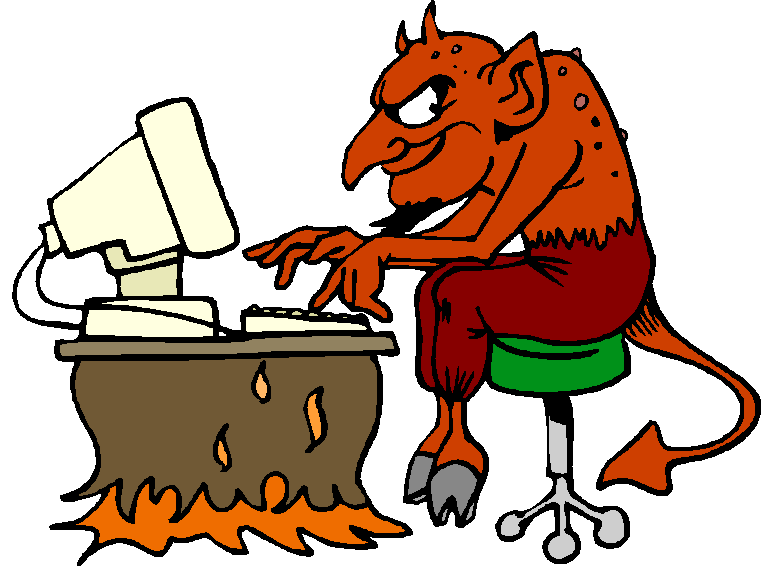 Key Stretching
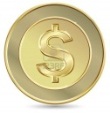 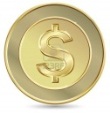 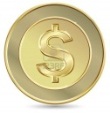 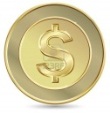 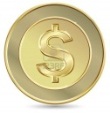 Hash Iteration
Memory Hard Functions
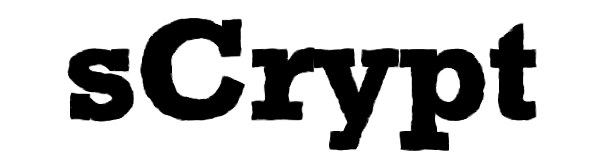 Rational Attacker
A Fundamental Tradeoff
Increased Costs for Honest Party and Attacker
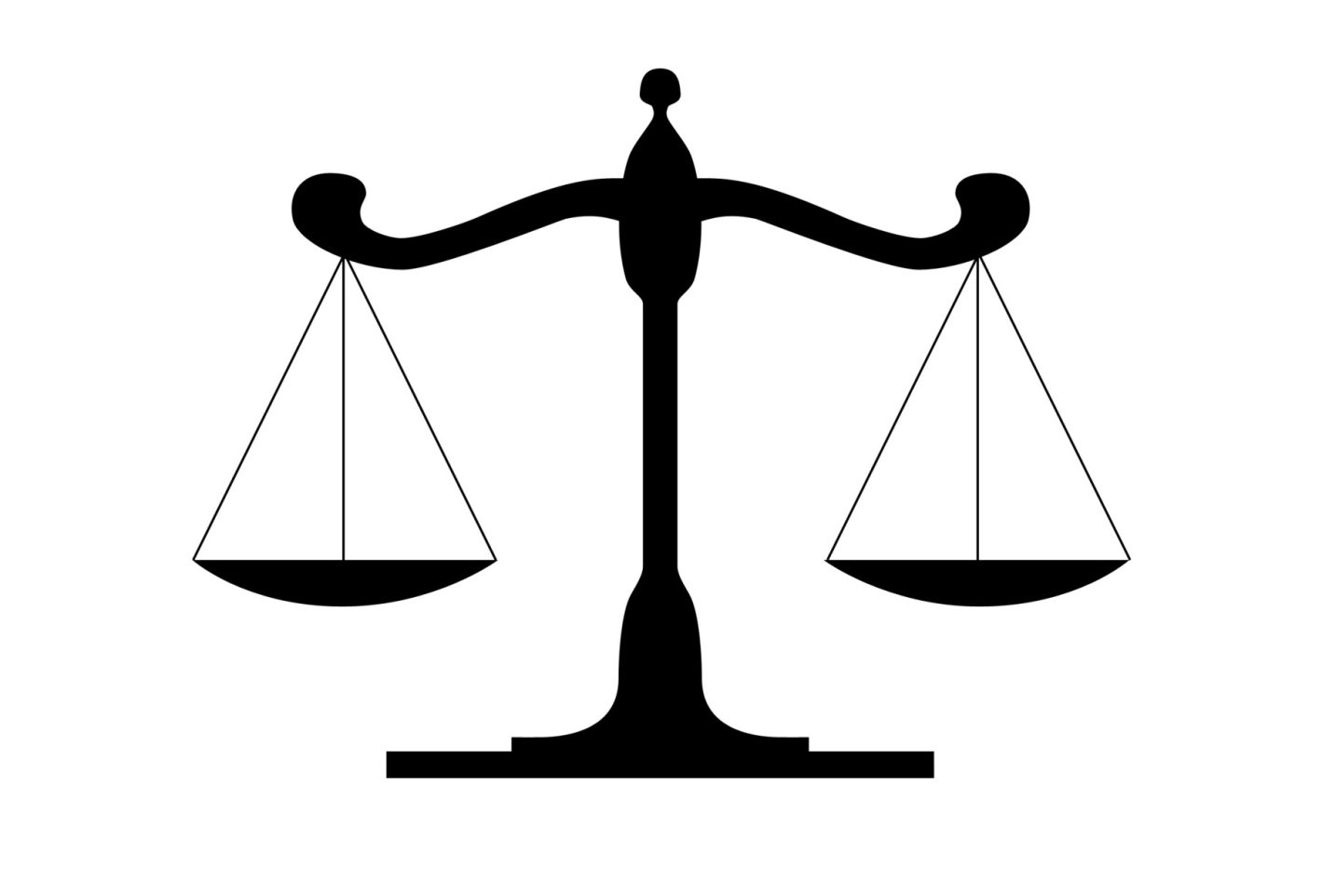 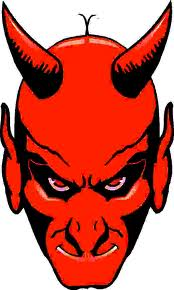 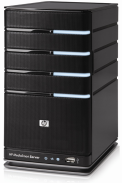 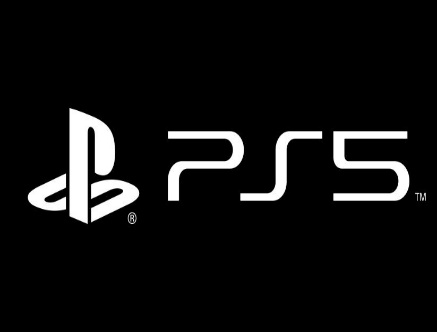 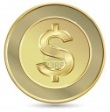 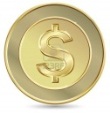 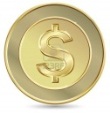 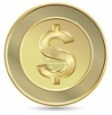 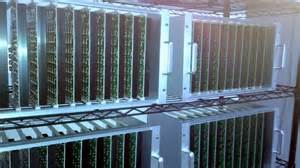 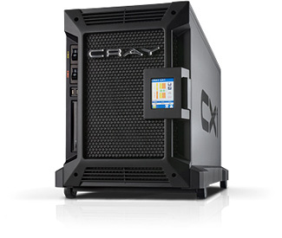 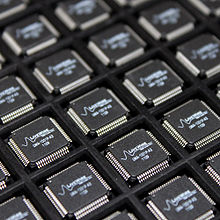 [Speaker Notes: One proposed defense is to intentionally make the cryptographic hash function more expensive to evaluate by using a cryptographic hash function like BRCRYPT or sCrypt. The tradeoff is that making the hash function more expensive to evaluate increases costs for the adversary and a legitimate server.
 
Note: This slide could be skipped if the presentation is too long.]
A Fundamental Tradeoff
Is the extra effort worth it?
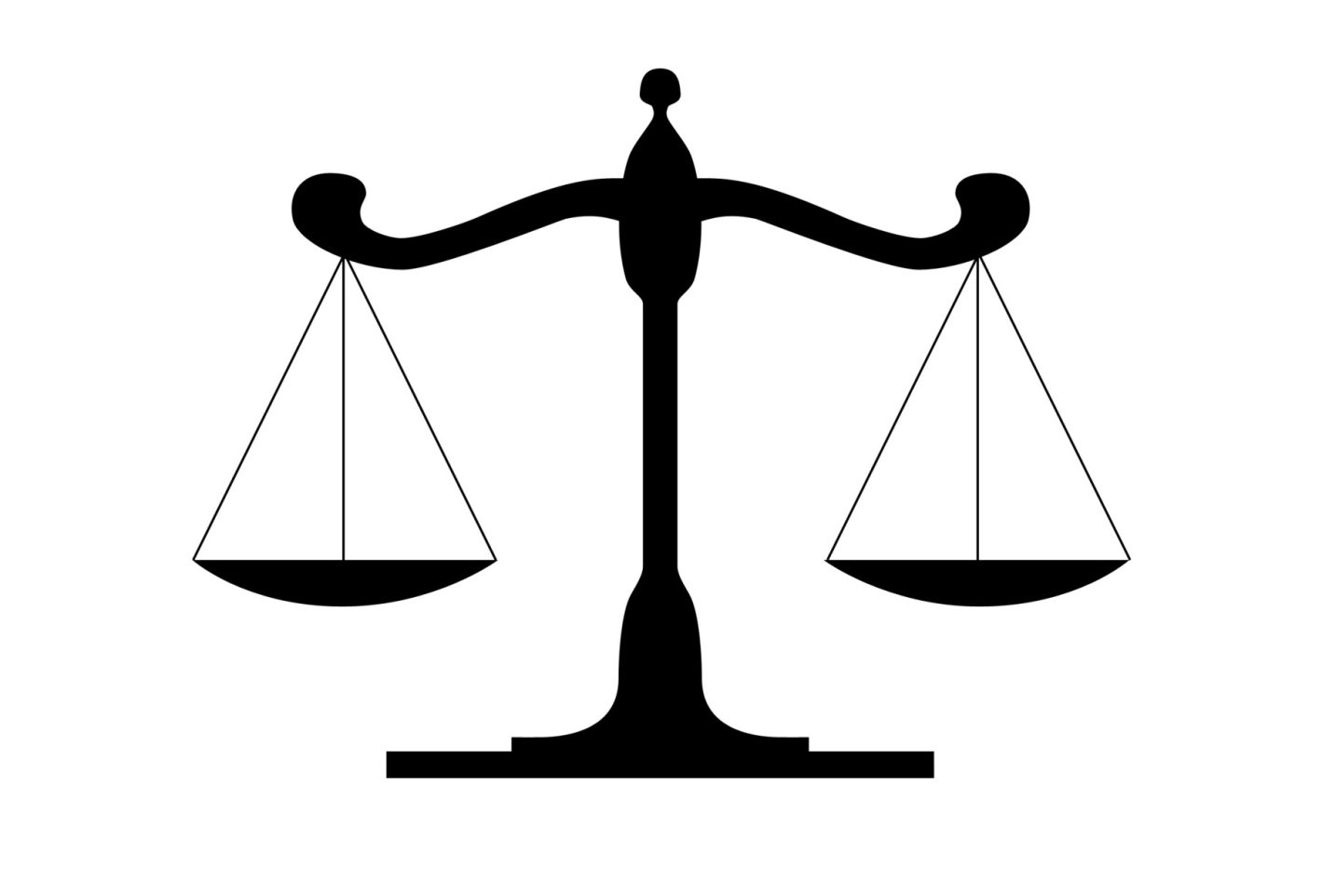 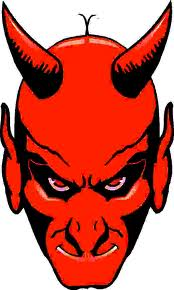 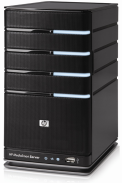 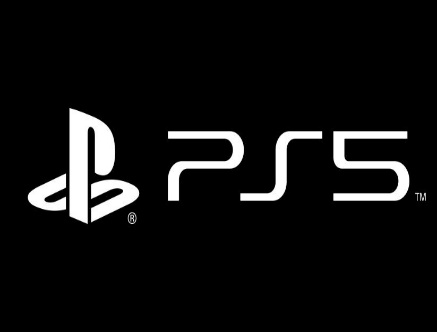 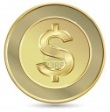 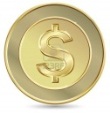 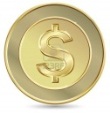 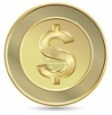 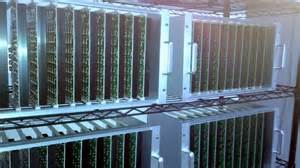 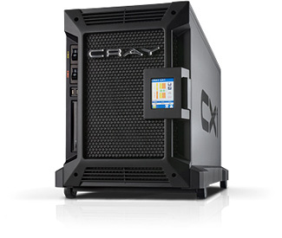 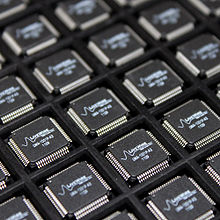 [Speaker Notes: One proposed defense is to intentionally make the cryptographic hash function more expensive to evaluate by using a cryptographic hash function like BRCRYPT or sCrypt. The tradeoff is that making the hash function more expensive to evaluate increases costs for the adversary and a legitimate server.
 
Note: This slide could be skipped if the presentation is too long.]
A Key Observation
password
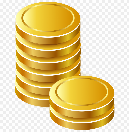 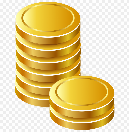 password              12345 
letmein                 abc123
….                             ……
unbreakable         princess
….                             ……
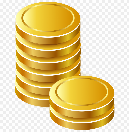 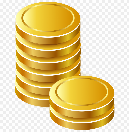 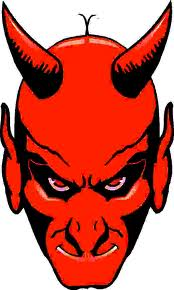 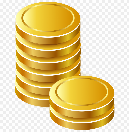 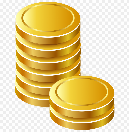 A Key Observation
password
3Fi4 }9n8(881ngP
SwinglineDragonflySnowflakeBanana
FootballBoatPandaFlorida
….                             ……
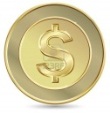 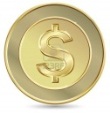 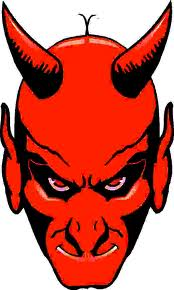 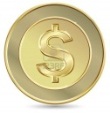 A Key Observation
password
3Fi4 }9n
Darlingz31707
FootballBoatPanda 
SwinglineDragonfly538
….                             ……
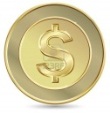 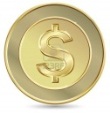 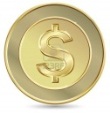 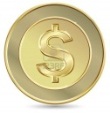 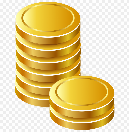 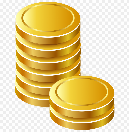 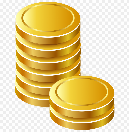 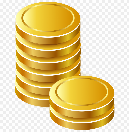 vs
vs
vs
vs
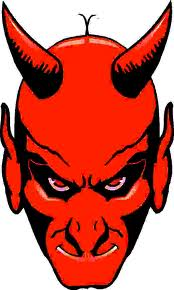 Our Solution: DAHash
Defender Goal: Minimize % passwords cracked by rational attacker subject to amortized workload constraint
Key Idea: Guessing costs should depend on the strength of the password
DA = Distribution Aware
password              
12345 
SwinglineDragonfly538
FootballBoatPanda
SwinglineDragonflySnowflakeBanana
3Fi4 }9n8(881ngP
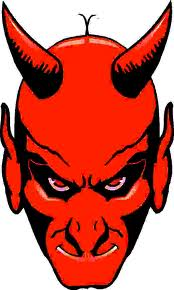 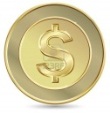 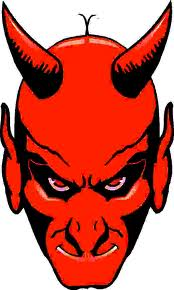 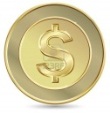 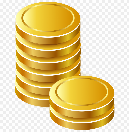 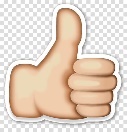 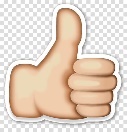 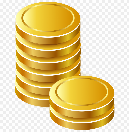 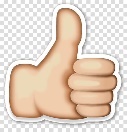 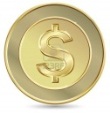 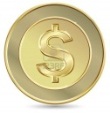 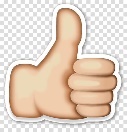 DAHash account creation
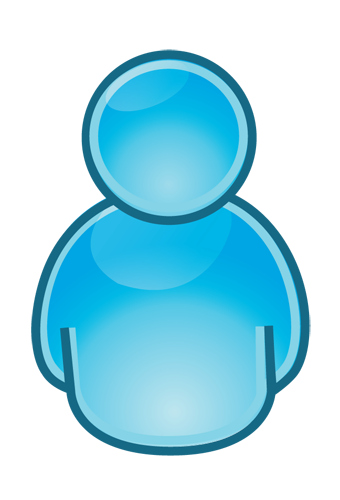 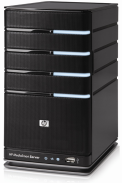 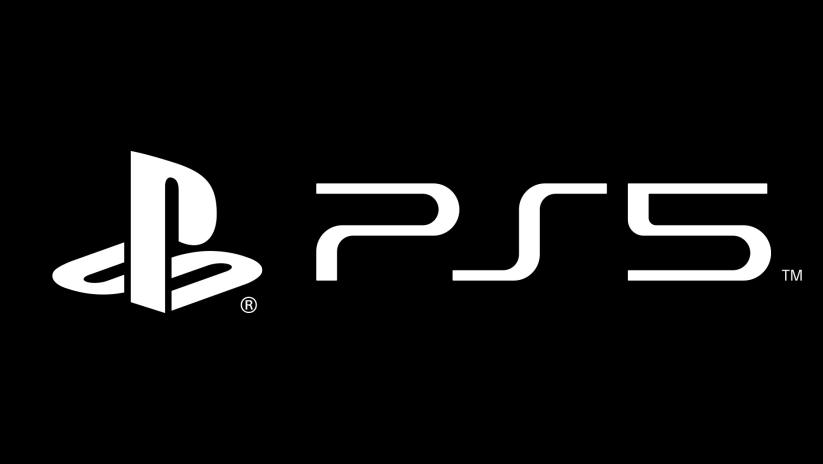 Hardness parameter is a function of the password
DAHash authentication
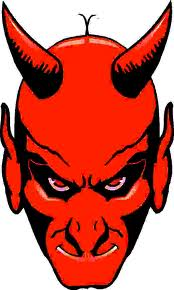 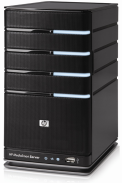 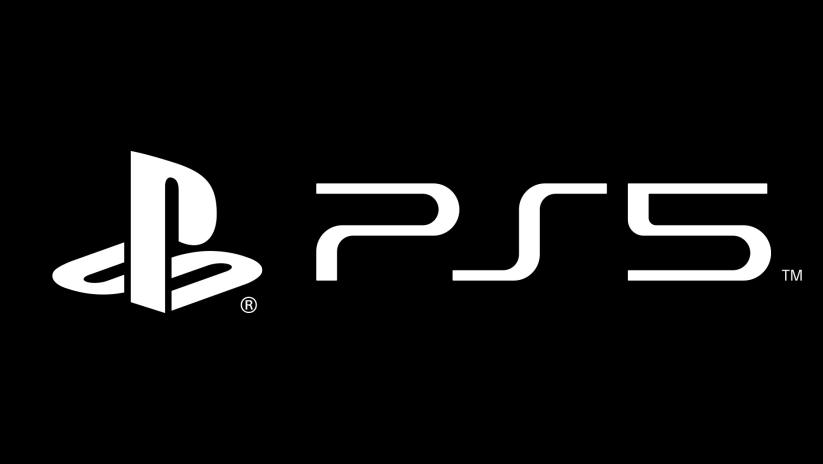 Our Contributions
Stackelberg Game Model (Server)
Stackelberg Game Model (Attacker)
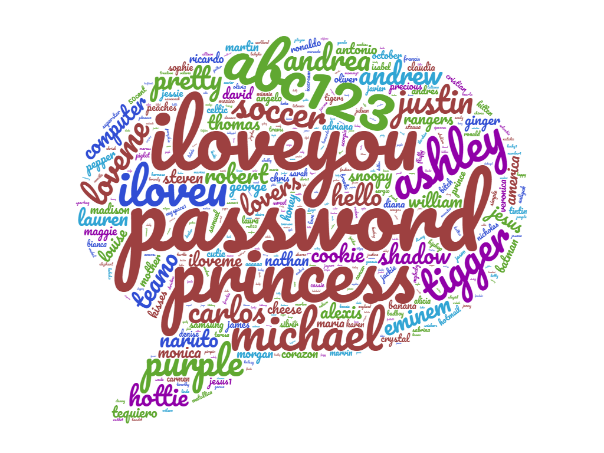 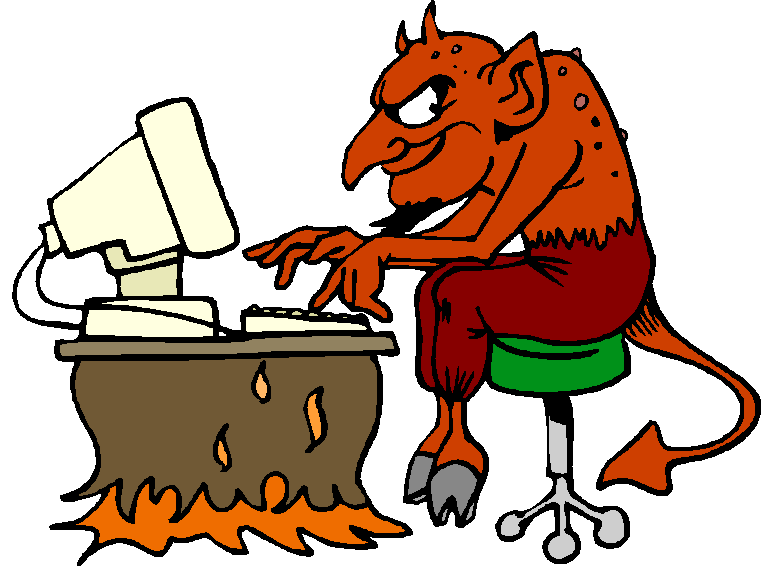 Attacker’s Utility
Expected cost
Expected gain
Defender’s Utility
% Cracked passwords when attacker responds rationally
Optimal Strategy for Attacker
``bang for buck”  probability that password is correct normalized by guessing cost for that password
[Speaker Notes: Add some pictures to illustrate]
Optimal Strategy for Attacker
``bang for buck”  probability that password is correct normalized by guessing cost for that password
[Speaker Notes: Add some pictures to illustrate]
Optimizing Hash Costs (Server)
Goal: Minimize attacker’s success rate
Attacker responds optimally
Server workload constraint
Minimum protection level (optional)
Empirical Password Distribution
Frequency of ith most common password in dataset
Empirical distribution
Probability mass of top B passwords in real distribution (unknown)
Monte Carlo Password Distribution
We rely on 9 large password datasets: Bfield, Brazzers, Clixsense, CSDN, LinkedIn, Neopets, RockYou, 000webhost, and Yahoo!

Monte Carlo Distribution:
Subsample passwords from each dataset, 
Extract guessing numbers from password guessing service
Fit distribution to guessing curve
Advantages: 
Evaluate DAHash for larger values v.

Disadvantage: 
If attacker develops more sophisticated model then we optimized DAHash parameters with respect to the wrong distribution
Neural Network, Markov Models, PCFGs, JTR, HashCat
Experiments
Fixing a password distribution D and DAHash parameters v and Cmax 
Optimize DAHash parameters
Defender uses blackbox optimization algorithm (BITEOPT) to solve optimization parameter
Compute the attacker’s best response and % cracked passwords
Repeat Steps (1-3) for different value to cost ratios v/ Cmax
Plot % cracked vs. v/Cmax
Results (empirical distribution)
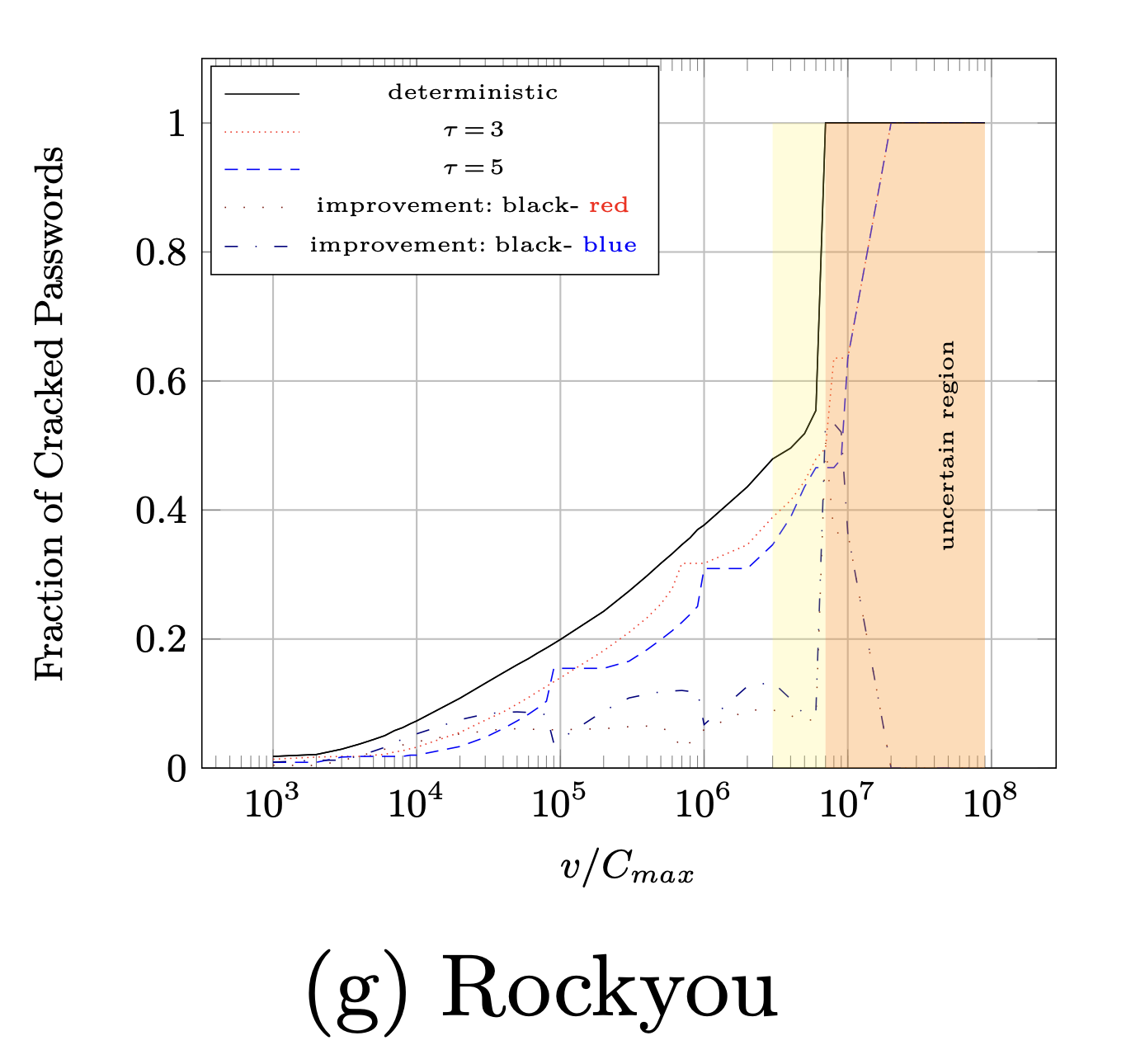 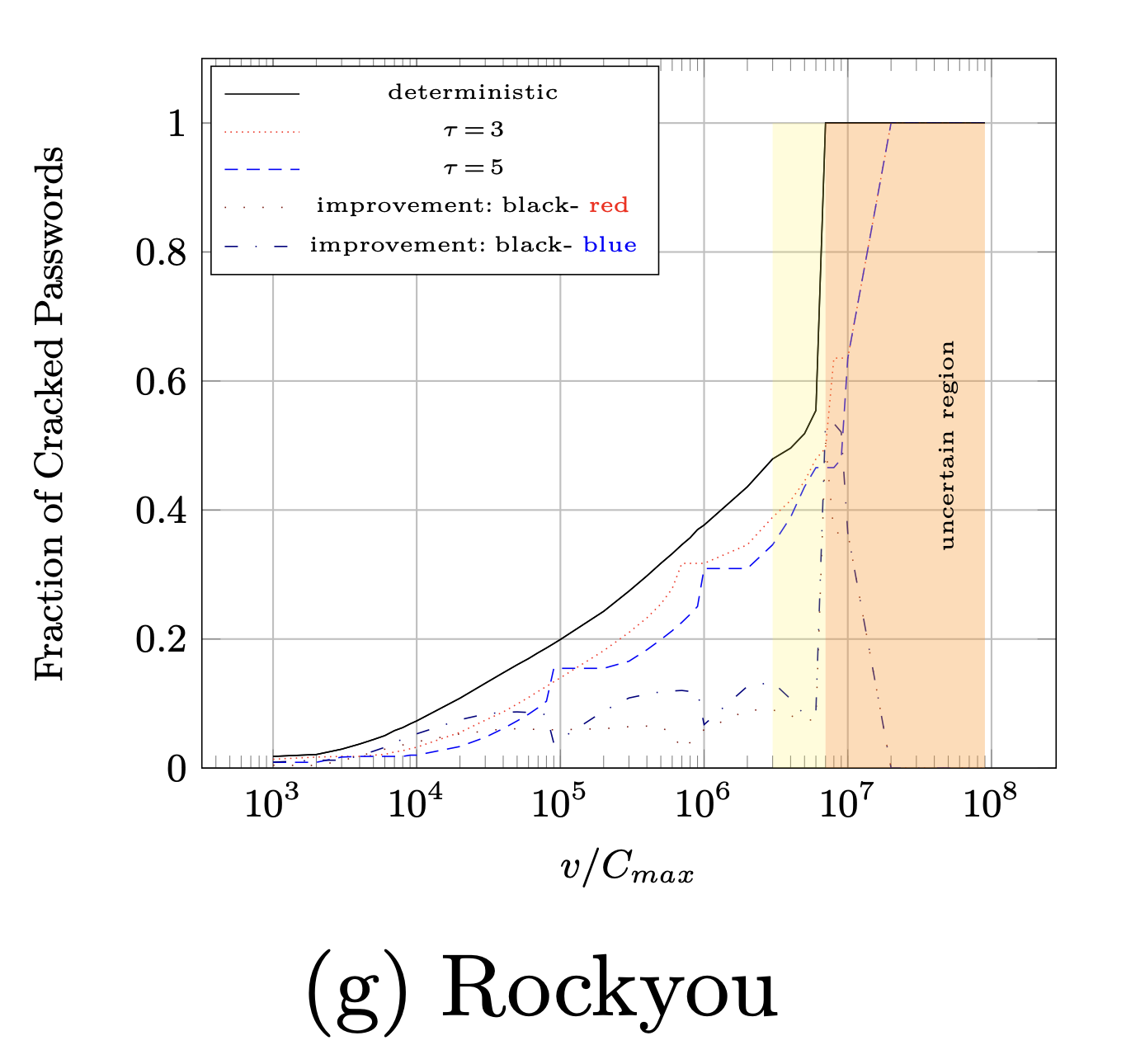 13% improvement
13% improvement
Empirical Distribution might diverge significantly from real distribution (unknown)

Uncertain Regions Derived via
Good-Turing Frequency Estimation
5 strength groups
5 strength groups
3 strength groups
3 strength groups
Baseline: No DAHash
Constant cost
[Speaker Notes: , explain x-axis and y-axis and Highlight specific points on plot

Omit sup(E) >= 0.1]
Results (empirical distribution)
15% improvement
[Speaker Notes: , explain x-axis and y-axis and Highlight specific points on plot

Omit sup(E) >= 0.1]
Cost Allocation (empirical distribution)
medium pwds fully cracked
weak pwds fully cracked
all pwds cracked
Protecting weak pwds
Protecting strong pwds
Protecting medium pwds
[Speaker Notes: Highlight a few points with animation]
Results (Monte Carlo distribution)
20% improvement
Conclusion: DAHash
DAHash focuses key-stretching effort on “savable” passwords
DAHash reduces the fraction of passwords that would have been cracked in an untargeted offline attack by up to 15% (resp. 20 %) under empirical distribution (resp. Monte Carlo distribution)
Compatible with memory hard functions
password              
12345 
SwinglineDragonfly538
FootballBoatPanda
SwinglineDragonflySnowflakeBanana
3Fi4 }9n8(881ngP
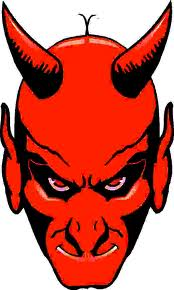 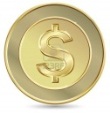 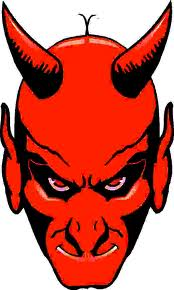 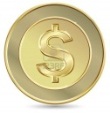 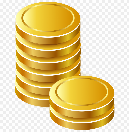 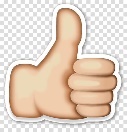 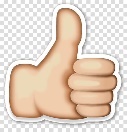 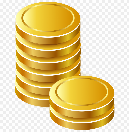 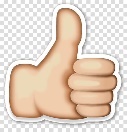 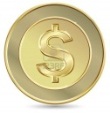 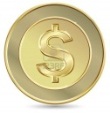 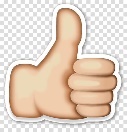 Thanks for Listening
Could DAHash harm weak passwords?
What about Side-Channel Attacks?
Concern: Suppose a side-channel attacker observes how long it takes for a user to authenticate. Could DAHash leak information about the strength of the user’s password? 
Answer: A naïve implementation of DAHash would leak information. In DAHash the cost k is linked to the strength of the user’s password and for key-stretching algorithms like BCRYPT and PBKDF2 the cost is directly proportional to the running time (#hash iterations). 
Solutions:
Fixed authentication time e.g., 250 milliseconds
Delay response even if the hash function has already been computed
Use memory hard functions
Cost (k) is a function of space (s) and time (t) e.g., k=st 
Can tune cost k by adjusting s while keeping the running time fixed.